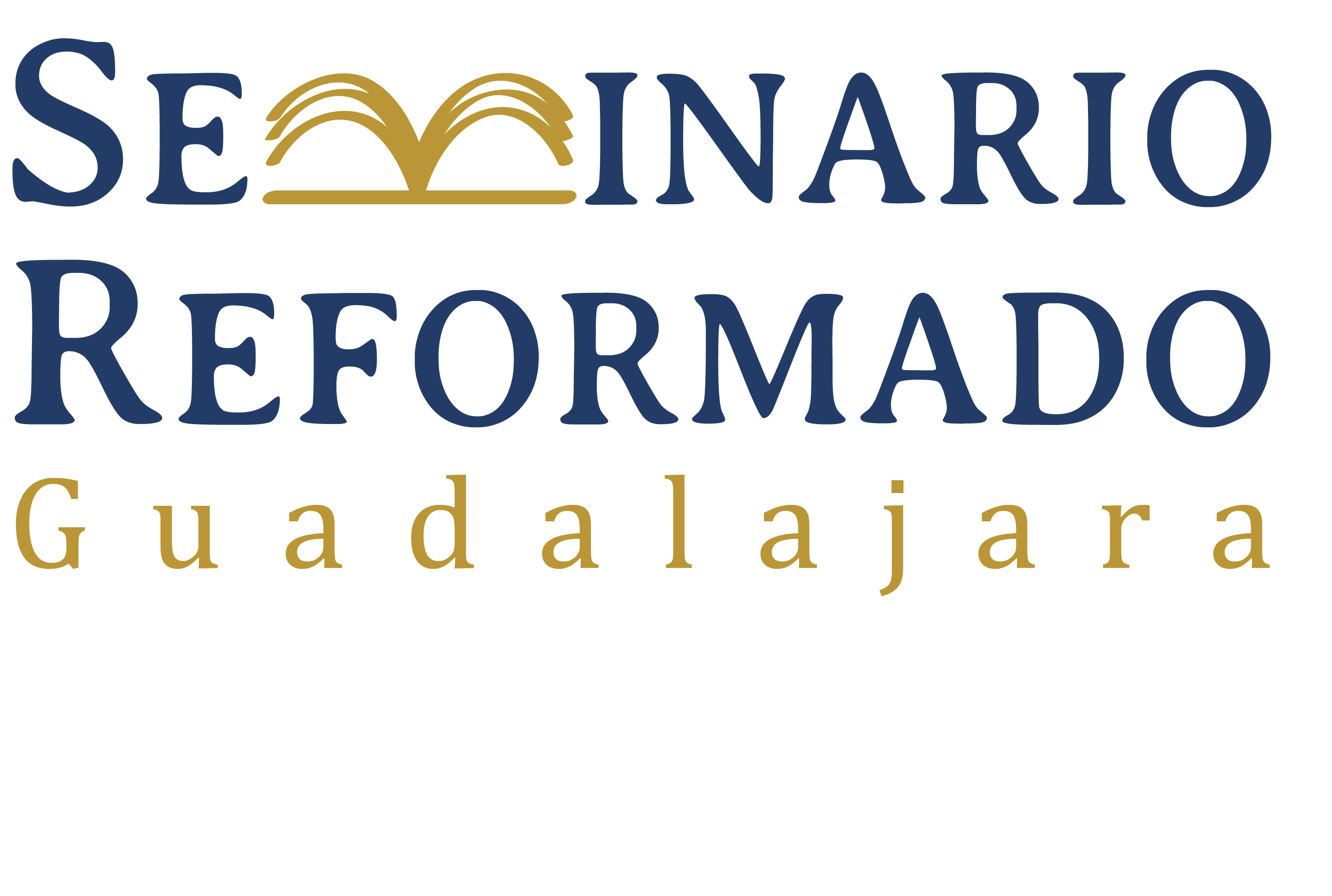 Los libros históricos del AT
Introducción a Ester
Ester -  Género
En el Tanakh, Ester está en los escritos.
Se presenta como una historia de la salvación de los judíos que siguieron viviendo en Persia después del regreso de algunos judíos a Jerusalén.
En la LXX y las versiones modernas, está colocado entre los libros históricos.
Muchos críticos han cuestionado su historicidad, considerándolo una novela.
Otros han reconocido algunos de los temas que son prominentes en la literatura sapiencial (Dillard y Longman 193).
Ester -  Género
Sin embargo, los temas sapienciales no están en conflicto con la historicidad.
Además, el autor evidenció un conocimiento íntimo de la ciudad de Susa y las costumbres de la corte real.
Ester -  Género
Un problema es la identificación de Vasti.
La esposa del Rey Asuero (Jerjes) fue Amestris.
No ha sido posible identificar a Amestris con Vasti o con Ester.
Siguen como enigma las relaciones entre estas tres mujeres.
Sin embargo, tenemos que tomar en cuenta las prácticas sexuales de los reyes persas, quienes mantenían harenes.
Aunque el libro de Ester se enfoca en las dos mujeres, reconoce que había muchas otras mujeres en el harén del Asuero.
Hay información que falta, pero probablemente la situación entre las tres mujeres era más complicada que el libro la presenta.
Ester -  Autor
El talmud Baba Bathra lo asignó a “los hombres de la gran sinagoga”.
Josefo lo atribuyó a Mardoqueo.
Lo más que podemos decir es que fue un nativo de Persia y que tenía acceso a ciertas fuentes primarias:
Los escritos de Mardoqueo - 9:20.
Los libros de las crónicas de los reyes de Media y Persia - 2:23; 6:1, 10:2.
Ester -  Fecha
La mayoría identifica a Asuero con Jerjes (486-465 a.C.).
La LXX dice Artajerjes (II) (404-359).
La evidencia interna indica que suficiente tiempo había pasado para que los escritos de Mardoqueo y las crónicas del rey Asuero ya estuvieran escritos y disponibles.
Algunos críticos lo han fechado durante el período macabeo, pero los supuestos paralelos entre el libro de Ester y la lucha macabea con los griegos no están muy seguros (Harrison 1088-90).
La fecha más temprana sería la segunda parte del quinto siglo.
Ester -  Fecha
Un problema cronológico surge en los versículos 2:5-6: 
	5 Y había en la fortaleza de Susa un judío que se llamaba Mardoqueo, hijo de Jair, hijo de Simei, hijo de Cis, benjamita, 6 que había sido deportado de Jerusalén con los cautivos que habían sido deportados con Jeconías, rey de Judá, a quien había deportado Nabucodonosor, rey de Babilonia.
Si el versículo 6 se refiriera a Mardoqueo, él habría tenido más de 120 años.
Si el versículo 6 se refriere a Cis, no se puede identificar con Cis, padre del Rey Saúl.
Si el versículo 6 se refiere generalmente a la familia de Mardoqueo, Cis podría ser el padre del Rey Saúl (ver nota en NIV Study Bible).
Ester - Estructura (Dillard y Longman)
Las fiestas de Jerjes (1:1 a 2:18)
Vasti derrocada (1)
Ester elegida reina (2:1-18)
Las fiestas de Ester (2:19 a 7:10)
Mardoqueo descubre una trama (2:19-23).
La trama de Amán (3)
Mardoqueo convence a Ester a que ayude (4).
Primer banquete de Ester (5:1-18)
Una noche de insomnio (5:9 a 6:14)
Segundo banquete de Ester (7)
Las fiestas de Purim (8-10)
El edicto del rey a favor de los judíos (8)
La institución de Purim (9)
El asenso de Mardoqueo (10)
Ester - Estructura chiasta
Un chiasmo es una estructura que cruza como la letra griega chi .
Radday identificó el siguiente chiasmo en Ester:
Prólogo (1)
El primer edicto del rey (2-3)
El conflicto entre Amán y Mardoqueo (4-5)
“Aquella noche rey no podía dormir” (6:1)
El triunfo de Mardoqueo sobre Amán (6-7)
El segundo edicto del rey (8-9)
Epílogo (10)
3.	Aunque esta estructura ignora muchos detalles, revela su simetría e identifica el eje del libro, el insomnio del rey.
Ester -  Propósito
El propósito expreso del libro es explicar el origen de la fiesta de Purim.
Para entender otros propósitos, hay que evaluar las técnicas literarias que el autor empleó.
Ester - Técnicas literarias (D y L 194-95)
Pares
Tres pares de banquetes
Dos veces dice que Ester escondió su identidad.
Dos listas de los siervos del rey
Dos reuniones de las mujeres
Dos casas para las mujeres
Dos ayunos
Dos consultaciones de Amán con su esposa y sus amigos
Dos visitas improvistas de Ester con el rey
Dos investiduras de Mardoqueo
Dos referencias a la cara cubierta de Amán
Dos referencias a los hijos a Amán
Dos apariencias de Jarbona
Ester -  Técnicas literarias (D y L 194-95)
Dos referencias a la disminución de la ira del rey
Dos referencias a la irrevocabilidad de las leyes persas
Dos días para vengarse los judíos de sus enemigos
Dos cartas que instituyeron la fiesta de Purim
Ester -  Técnica literarias (D y L 194-95)
Ironía: reversiones de fortuna que resultan en exactamente lo opuesto a lo planeado
Amán, quien intentó destruir a Mardoqueo y a los judíos, fue destruido por causa de ellos.
Amán y sus hijos murieron en la horca que él había construido para colgar a Mardoqueo.
Amán quiso adueñarse de los bienes de los judíos, pero sus bienes cayeron en manos judíos.
Amán diseñó un plan para su propia honra, el cual él tenía que ejecutar para honrar a Mardoqueo.
El sello real que Amán usó para condenar a los judíos se trasladó a Mardoqueo, quien lo usó para proteger a los judíos.
Ester -  Técnica literarias (D y L 194-95)
Asuero quería demostrar su poder, pero no pudo controlar a su propia esposa.
Asuero rehusó que Vasti apareciera en su presencia por haber rehusado aparecer en su presencia.
El mérito no recompensado de Mardoqueo contrastó con la recompensa no merecida de Amán.
Amán ocultó la identidad de su víctima (Mardoqueo) sin saber la identidad oculta de su víctima (Ester).
La bebida de Amán y el rey contrastó con el ayuno de los judíos.
Amán y el rey celebraron el primer edicto contra los judíos con bebida, y Amán fue deshecho mientras bebía con el rey.
Ester -  Técnicas literarias (D y L 194-95)
Sátira
Una burla, sobre todo de los hombres persas
Los hombres prepotentes temían ser controlados por mujeres y terminaron siendo controlados por mujeres.
Temas recurrentes:
Fiestas y bebidas, y su contraste, el ayuno
La ley y la legalidad
Los conflictos
Una de las técnicas más importantes es el no mencionar el tema principal.
Ester -  ¿Dónde esta Dios?
El libro de Ester no menciona a Dios, ni la oración ni la adoración.
El único acto religioso que menciona es el ayuno.
Este hecho ha dejando perplejos a muchos.
Young intentó explicarlo diciendo que el nombre de Dios ya no estaba asociado con los judíos que se quedaron en Persia en lugar de regresar a Judea (410-11).
Nada de esto es necesario si consideramos el no mencionar a Dios como una técnica literaria.
Mardoqueo sugirió esta técnica en 4:14.
Ester -  ¿Dónde esta Dios?
La idea es que las huellas de Dios están en toda la historia, y el no mencionarlo es una forma de resaltarlo.
Las “casualidades” enfatizan que Dios controlaba todo para salvar a su pueblo:
La belleza y la elección de Ester
El conocimiento de Mardoqueo de la trama contra el rey
El registro de las acciones de Mardoqueo en las crónicas reales
El secreto de la identidad de Ester
Las dos recepciones que el rey le dio a Ester
El insomnio del rey justo a tiempo
Ester -  ¿Dónde esta Dios?
La selección elegida de las crónicas para leer al rey
La llegada de Amán justo cuando el rey buscaba honrar a Mardoqueo
La soberanía de Dios es aparente en toda la historia de Ester.
Igualmente aparente es la importancia de las acciones sabias y oportunas de los humanos.
Ester -  Asunto pendiente
Éxodo 17:16 dice: “El SEÑOR lo ha jurado; el SEÑOR hará guerra contra Amalec de generación en generación”.
El rey Saúl había fallado al perdonar al rey de los amalecitas, Agag, y al echar mano al botín (I Sam 15).
Si el Cis mencionado en el 2:5 fue el padre de Saúl, Mardoqueo fue un pariente de Saúl.
Amán fue agagueo, aparentemente pariente del rey amalecita Agag (3:1).
Este hecho explica la antipatía entre estos dos hombres y el deseo de Amán de destruir a todos los judíos.
Ester -  Asunto pendiente
En Dt 25:17-19, el descanso de Israel de todos sus enemigos está asociado con la destrucción de los amalecitas.
Después de la victoria de los judíos sobre Amán y todos sus enemigos, tuvieron paz de todos sus enemigos (9:22).
El edicto del rey dio autoridad a los judíos no solo de defenderse sino también de saquear los bienes de sus enemigos (8:11).
No obstante, tres veces el texto dice que “no echaron mano a los bienes” (9:10, 15, 16).
Así que, evitaron imitar la desobediencia de Saúl.
Ester - Mensaje
Dios es soberano y cuida a su pueblo donde esté y en todas circunstancias.
Aun cuando la situación parece estar imposible, Dios está obrando incógnito (cf. José, Gedeón, Rut, Jesús, et al).
Las acciones (buenas y malas) de los seres humanos son parte del plan soberano de Dios.
Dios a veces utiliza los instrumentos menos probables, como una jovencita o una cruz.
La muerte y la resurrección de Jesús es la gran reversión de fortunas.
Ester - Cómo predicarlo
La única forma en la cual lo he predicado ha sido todo el libro en un solo sermón.
Conté la historia dramaticamente haciendo unas aplicaciones brevemente al final.
Si se divide en secciones, es importante no perder de vista el flujo narrativo y las ironías que contribuyen al mensaje principal que es la salvación que Dios da a su pueblo.